Paper 3
Paper 3
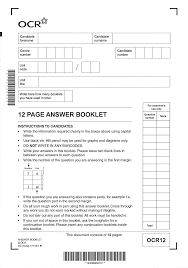 One question paper and one answer booklet.

You can answer in ANY order.

Make sure you write the number of the question in the margin
Paper 3
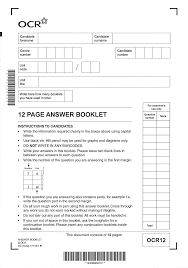 It is better to put your notes / plans on the ANSWER booklet … so you can get credit for it
Paper 3
It is 2 hours long and everyone runs out of time … plan accordingly
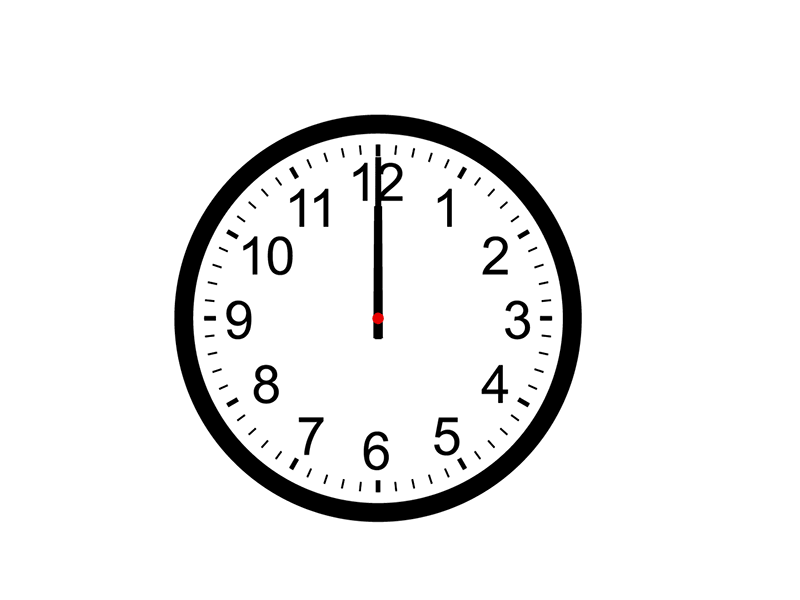 Paper 3
Paper 3 Section A: Issues of Mental Health
Has 35 marks
Will most likely have 5-6 shorter answer questions
Will most likely have 1-2 questions on each of the 3 parts of the section
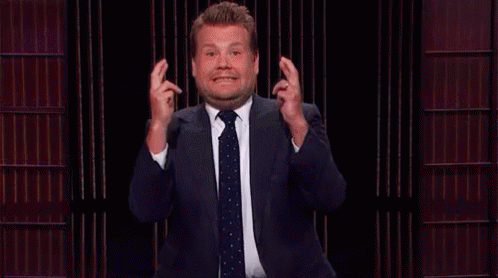 Paper 3: Issues of Mental Health
Paper 3: Issues of Mental Health
Each of these 3 has 
Background
Key research
Application
Paper 3 Section A
Background =  
Historical views of mental illness 
Defining abnormality 
Categorising mental disorders 
Key Study = 
Rosenhan (1973) On being sane in insane places – remember there are 2 parts to this study
Application = 
Characteristics of an affective disorder, a psychotic disorder and an anxiety disorder.
Paper 3 Section A style Questions
Background =  
The biochemical explanation of mental illness 
The genetic explanation of mental illness 
Brain abnormality as an explanation of mental illness 
Key Study = 
Gottesman - Disorders in offspring with two psychiatrically ill parents.
Application =  
Biological treatment of one specific disorder.
General
Specific
Paper 3 Section A style Questions
Background =  
The behaviourist explanation of mental illness 
The cognitive explanation of mental illness 
The psychodynamic explanation of mental illness
Key Study = 
Szasz (2011) The myth of mental illness: 50 years later. 
Application =  
Non-biological treatment of one specific disorder.
General
Specific
Paper 3 Section A style Questions
Most likely to have a 10 mark question relating debate or issue to:
Diagnosing mental illness (e.g. reliability / validity)
Any of the 6 explanations of mental illness
Either of the 2 treatments
Or the 3 Key studies
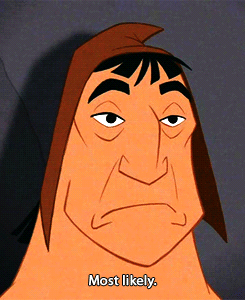 Paper 3
Paper 3 Section B style Questions
3 styles of questions:
A = 10 marks on the topic area and key study
B = 15 marks relating an issue or debate to the area (NOT just the key study)
C = 10 mark application question
Paper 3 Section B style Questions
All 3 questions come from the SAME topic area. So … if
The material answers more than one question and 
you think you cannot write something, because you already wrote it in the previous question(s) 
– still write it.
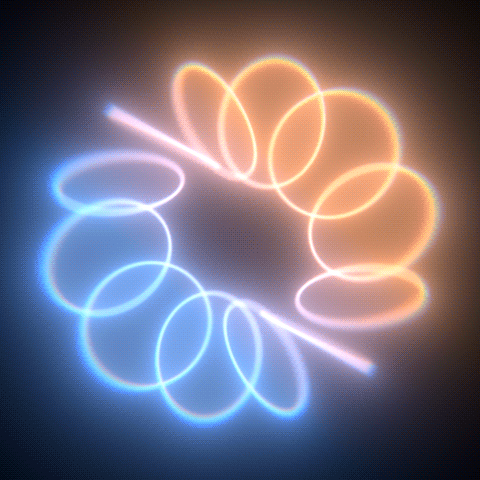 Paper 3 Section B style Questions
A Questions
Explain how the research by … can be applied to … [10]
5 marks for KNOWLEDGE of the study
5 marks for APPLICATION to the topic area
Paper 3 Section B: A style Questions
A Questions
Using the key research by xxx
Explain the topic
Your question
The topic means …
Explain the topic means ….
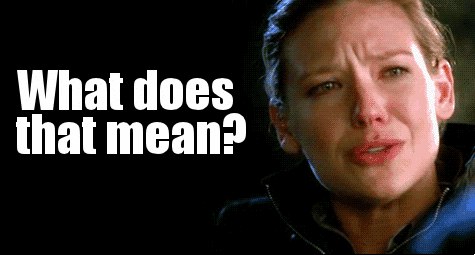 A Questions – apply the key study to ….
The name of the topic area – for example:
Attachment
Collection of evidence from suspects and witnesses
The effects of imprisonment
A Questions – apply the key study to …..
OR the background to the topic
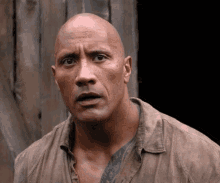 A Questions – apply the key study to …..
The background to the topic – for example:
impact of the failure to develop attachments 
Punishment and reform as responses to criminal behaviour
Background can be referred to
So … make sure you know the background
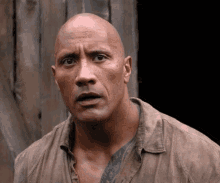 Child and Crime 
B questions
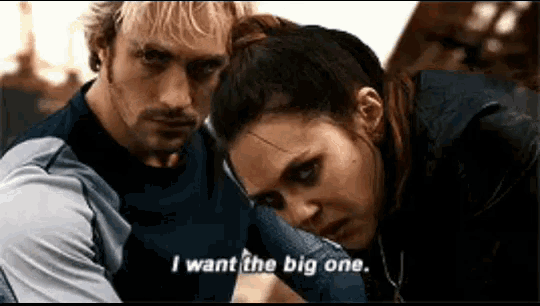 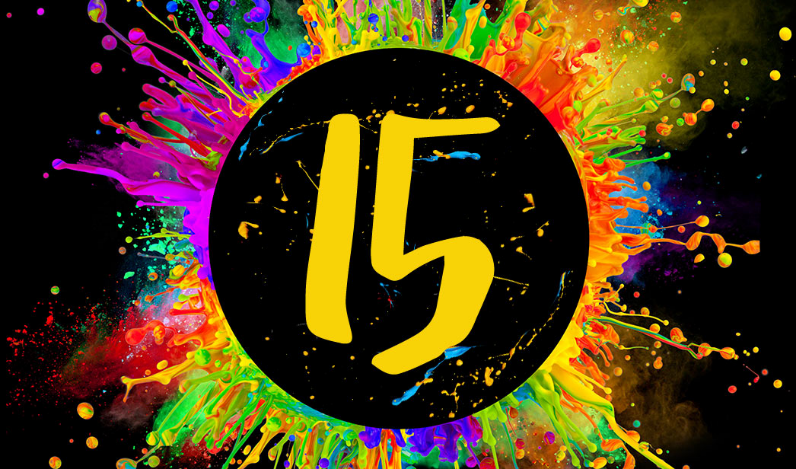 B style Questions
B Questions
The topic name
Debate
Your question
B style Questions
B Questions
Your question
The topic name
Issue / Debate
This is NOT just the key research, so make sure your evidence is coming from a number of sources (e.g. Paper 2 studies, background)
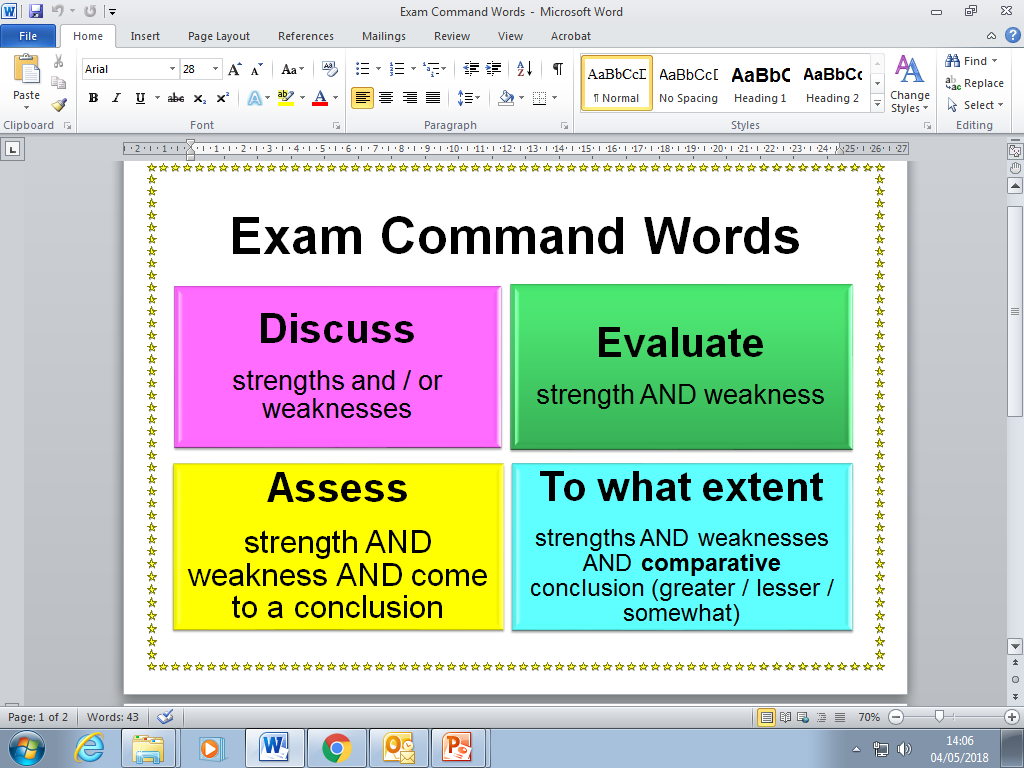 https://quizlet.com/139827798/ocr-psychology-terminology-flash-cards/
The issues and debates are: 
1. Nature/nurture
2. Freewill/Determinism
3. Reductionism/Holism 
4. Individual/Situational Explanation 
5. Usefulness of Research 	
6. Ethical Considerations 
7. Conducting Socially Sensitive Research 
Psychology as a Science 
Methodological Issues 
Reliability
Validity
Ethnocentrism
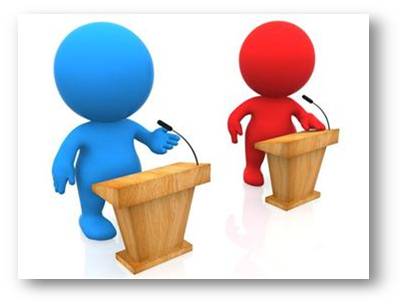 Assess the methodological issues raised when researching ….. [15]
For 15 marks, you need to have 3+ PEECChs 
Point 
Explanation
Example
Conclusion
Challenge
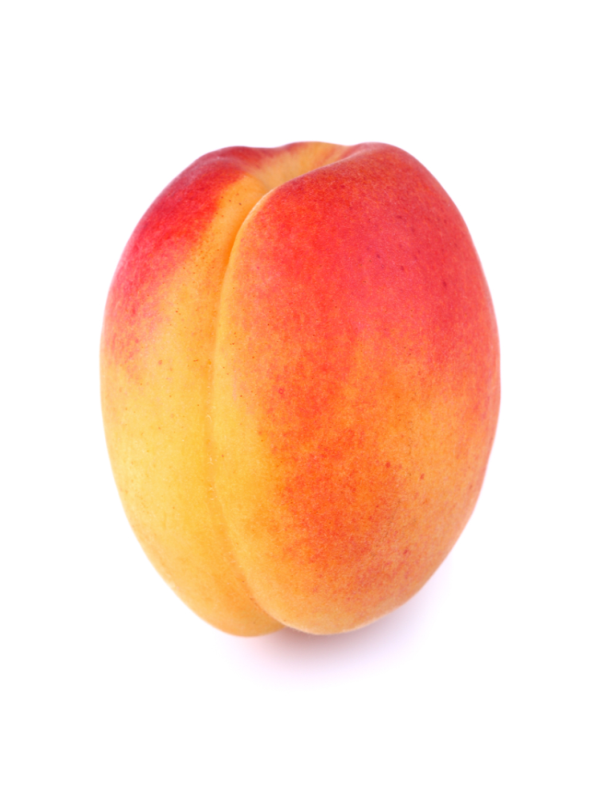 Topic title goes in here
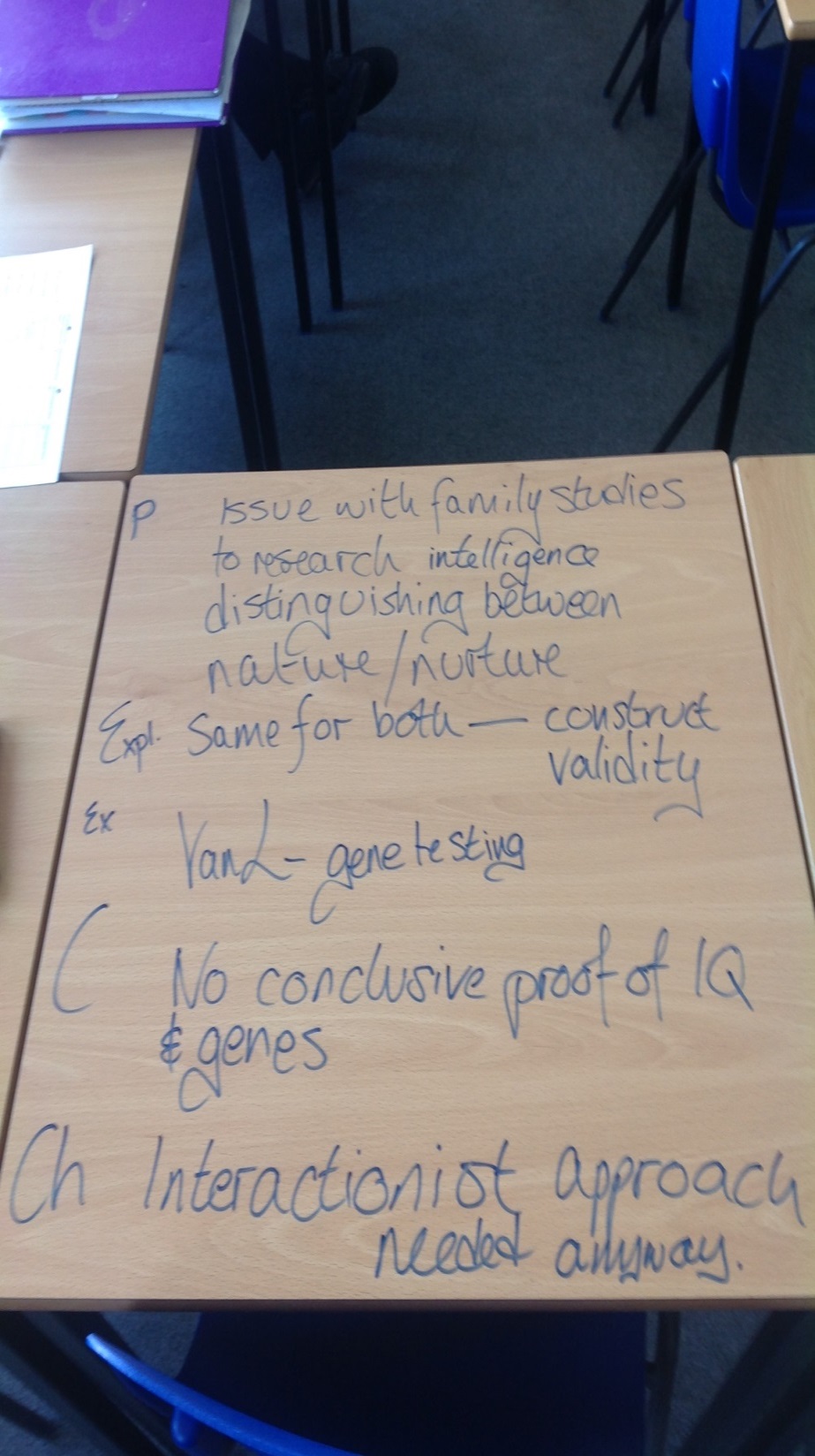 Assess the methodological issues raised when researching 
Attachment [15]
The collection of evidence from witnesses [15]
The effects of imprisonment[15]
Methodological Issues
NOT just the key research
Give evidence from a number of sources (e.g. Paper 2 studies, background, Child or Crime in general)
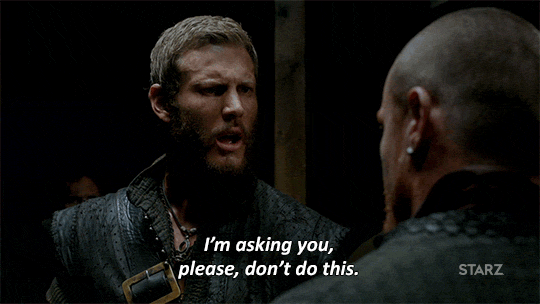 Methodological Issues
Methodological ‘issues’ can be good or bad
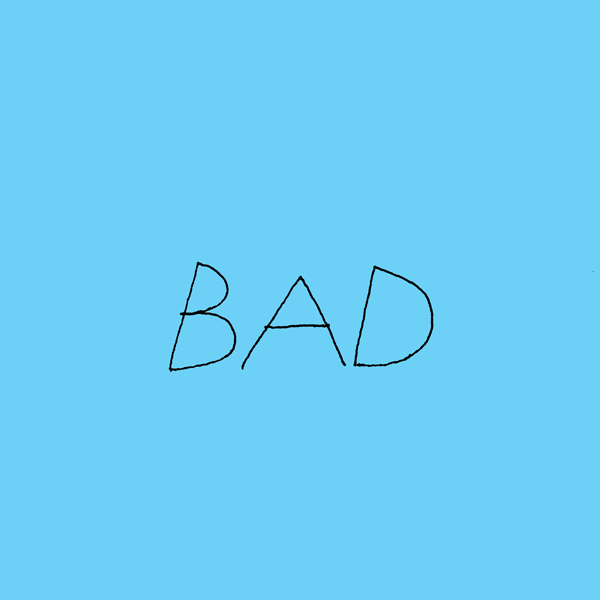 Generic Methodological Issues
Can’t remember which methodological issues to mention? Sample, reliability and validity work for nearly every topic
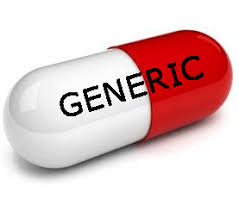 Validity and Reliability
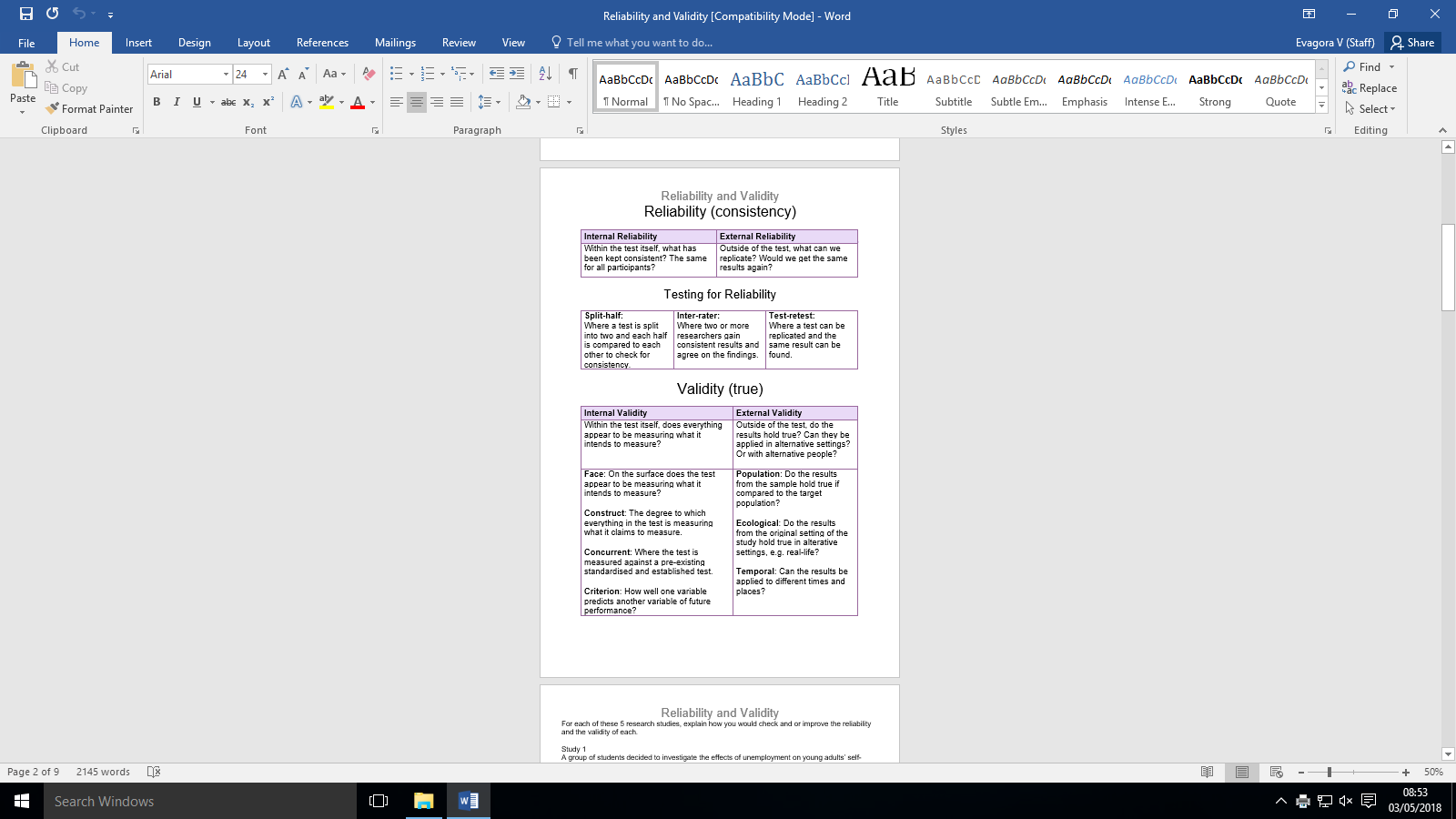 Validity and Reliability
Paper 3 Section B style Questions
Reliability: split half, inter-rater, test retest, controls, standardised procedures, standardised materials, counter-balancing
Validity: criterion, construct, concurrent, content, temporal, population, ecological, predictive
Paper 3 Section B style Questions
B Questions
15 marks:
3 = AO1 = Knowledge
12 = AO3 = Evaluation 
It is crucial to show PEECCHs and links between paragraphs
C questions are applying your knowledge
The exact application is NOT stated. You decide where the strategy comes from, as long as it is relevant and answers the question.
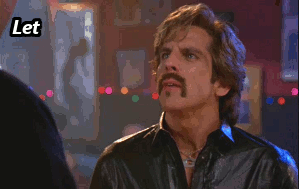 C = Applications
Strategies
5 marks for HOW is done
5 marks for WHY it is done
Constantly refer to the unique words of the question to show application
Strategies
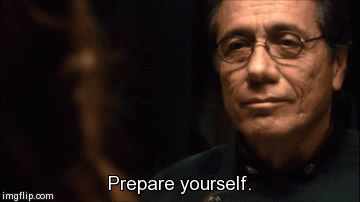 WHAT are you going to do?
HOW are you going to do this?
WHEN?
WHEN?
WHERE?
Strategies
WHAT are you going to do?
Which piece of psychological research says that this will work?
HOW are you going to do this?
Why will this help the person in the story
WHEN?
Why is this suitable for the person in the story?
WHERE?
WHEN?